Πιθανότητες και Στατιστική
Συνεχεισ Τυχαιες Μεταβλητες
Συνεχείς μεταβλητές
Παραδείγματα τυχαίων μεταβλητών:
 Το ύψος των ανθρώπων
 Ο χρόνος άφιξης ενός αεροπλάνου
 Το χρονικό διάστημα ανάμεσα σε δύο κλήσεις σε ένα τηλεφωνικό κέντρο
Συνεχείς ονομάζουμε τις τυχαίες μεταβλητές που παίρνουν κάθε τιμή ενός διαστήματος ή μιας ένωσης διαστημάτων.
Πυκνότητα Πιθανότητας και συνάρτηση κατανομής
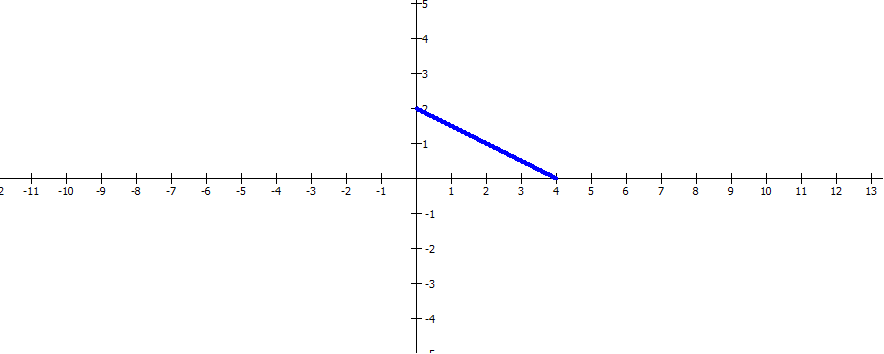 Πυκνότητα Πιθανότητας και συνάρτηση κατανομής
Πυκνότητα Πιθανότητας και συνάρτηση κατανομής
Πυκνότητα Πιθανότητας και συνάρτηση κατανομής
Πυκνότητα Πιθανότητας και συνάρτηση κατανομής
Πυκνότητα Πιθανότητας και συνάρτηση κατανομής
Μέση Τιμή και διακύμανση
Μέση Τιμή και διακύμανση
Μέση Τιμή και διακύμανση
Μέση Τιμή και διακύμανση
Μέση Τιμή και διακύμανση
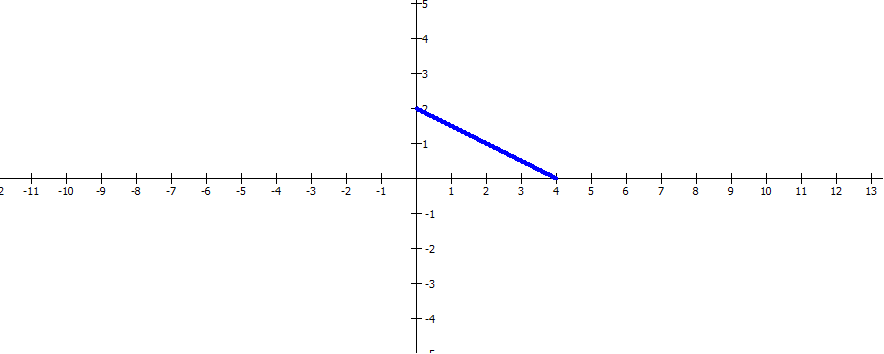 Βασικές Κατανομές συνεχών τυχαίων μεταβλητών
Ομοιόμορφη Κατανομή
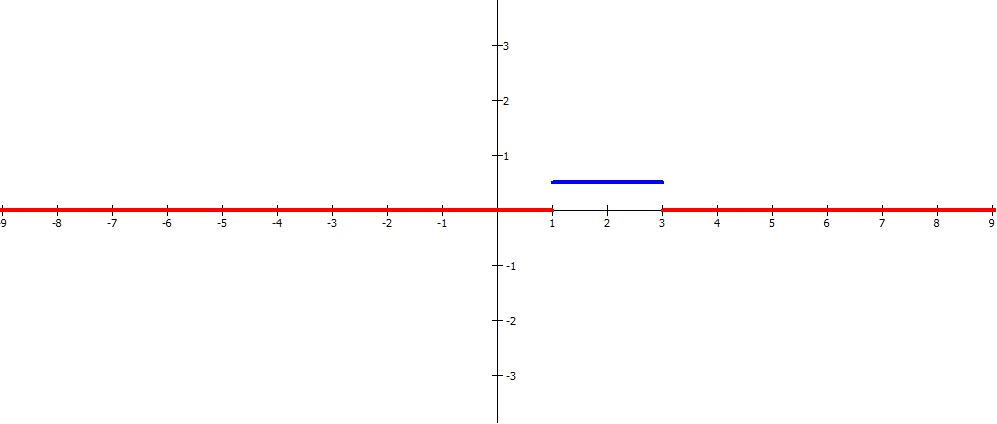 Βασικές Κατανομές συνεχών τυχαίων μεταβλητών
Εκθετική Κατανομή
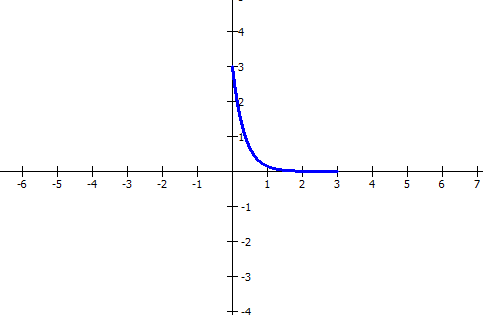 Βασικές Κατανομές συνεχών τυχαίων μεταβλητών
Κατανομή Γ
Βασικές Κατανομές συνεχών τυχαίων μεταβλητών
Βασικές Κατανομές συνεχών τυχαίων μεταβλητών
Άσκηση 1
Να υπολογιστούν για την τυχαία μεταβλητή Χ με την πυκνότητα πιθανότητας του σχήματος παρακάτω:
a) H τιμή της σταθεράς k
b) Η συνάρτηση κατανομής
c) H διάμεσος
d) To πρώτο τεταρτημόριο
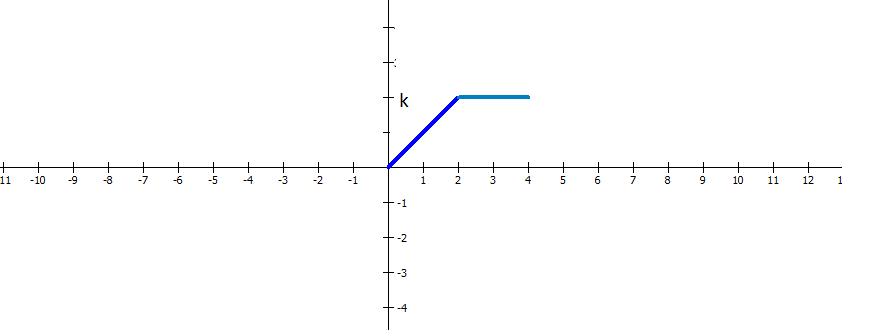 Άσκηση 1
Άσκηση 1
Άσκηση 1
Άσκηση 2
Άσκηση 2
Άσκηση 3
Σε μια μεταφορική εταιρία ο μέσος ρυθμός βλαβών σε ένα αυτοκίνητο είναι 2 βλάβες ανά 25 μήνες. 
Να υπολογιστεί η πιθανότητα ένα αυτοκίνητο της εταιρείας να μην παρουσιάσει βλάβη σε λιγότερο από 2 χρόνια από την τελευταία επισκευή.
 Η εταιρεία αποφασίζει να αντικαταστήσει εκείνα τα αυτοκίνητα για τα οποία ο χρόνος μεταξύ 2 βλαβών είναι μικρότερος από k μήνες. Να υπολογιστεί η μέγιστη τιμή του k ώστε η εταιρεία να μην αντικαταστήσει περισσότερα από 1 στα 4 αυτοκίνητα.
Άσκηση 3
Άσκηση 4
Μια κατασκευαστική εταιρεία αναλαμβάνει την κατασκευή ενός κάθετου άξονα μιας εθνικής οδού και του ανισόπεδου κόμβου με αυτήν. Αν οι δυο κατασκευές μπορούν να προχωρούν παράλληλα και οι πυκνότητες πιθανότητας των χρόνων αποπεράτωσης τους T1 και Τ2 δίνονται στα σχήματα παρακάτω.
Να υπολογιστούν οι τιμές των σταθερών a και b.
 Να υπολογιστεί η πιθανότητα το έργο να τελειώσει σε 20 μήνες.
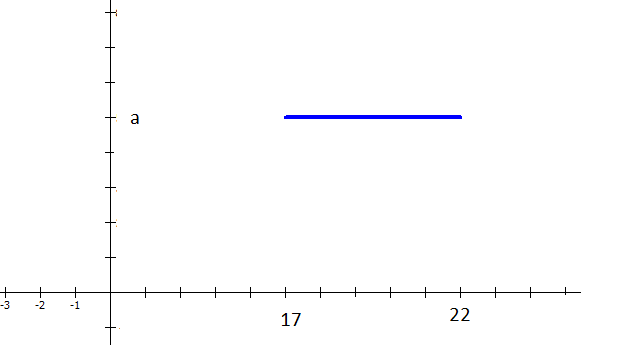 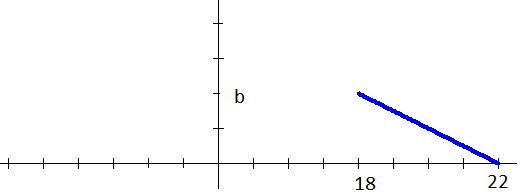 Άσκηση 4
Άσκηση 4